Jonathan
1. He was a man of faith in God. 1 Sam.14:6,10,12
2. He was of kindred spirit to David. 1 Sam.18:1,4
3. Jonathan defended David. 1 Sam.19:1-6
4. Saul his his design from Jonathan. 1 Sam.20:1-3
5. Jonathan’s covenant with David. 1 Sam.20:13-15
6. Saul tried to kill Jonathan. 1 Sam.20:20-22
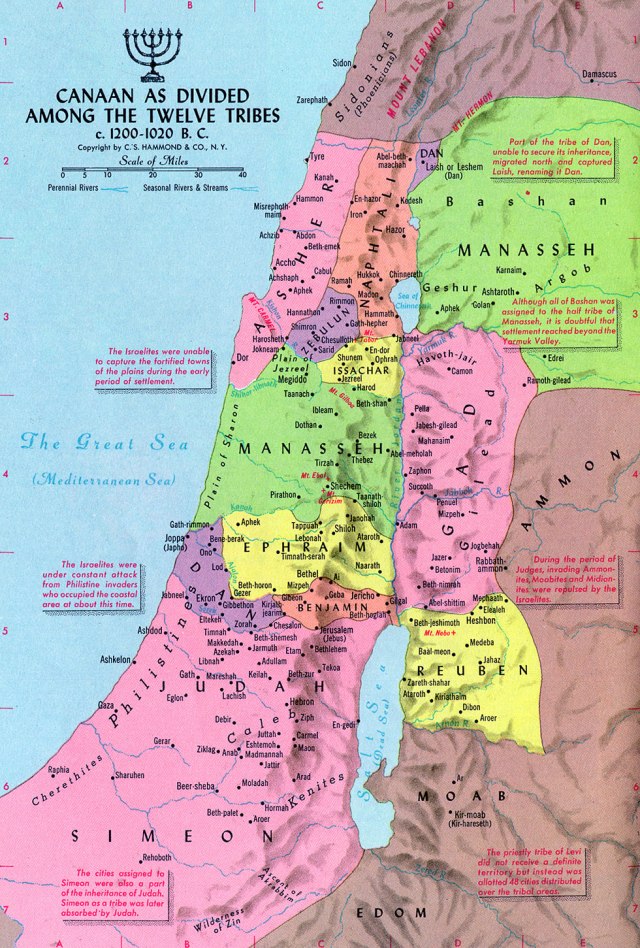